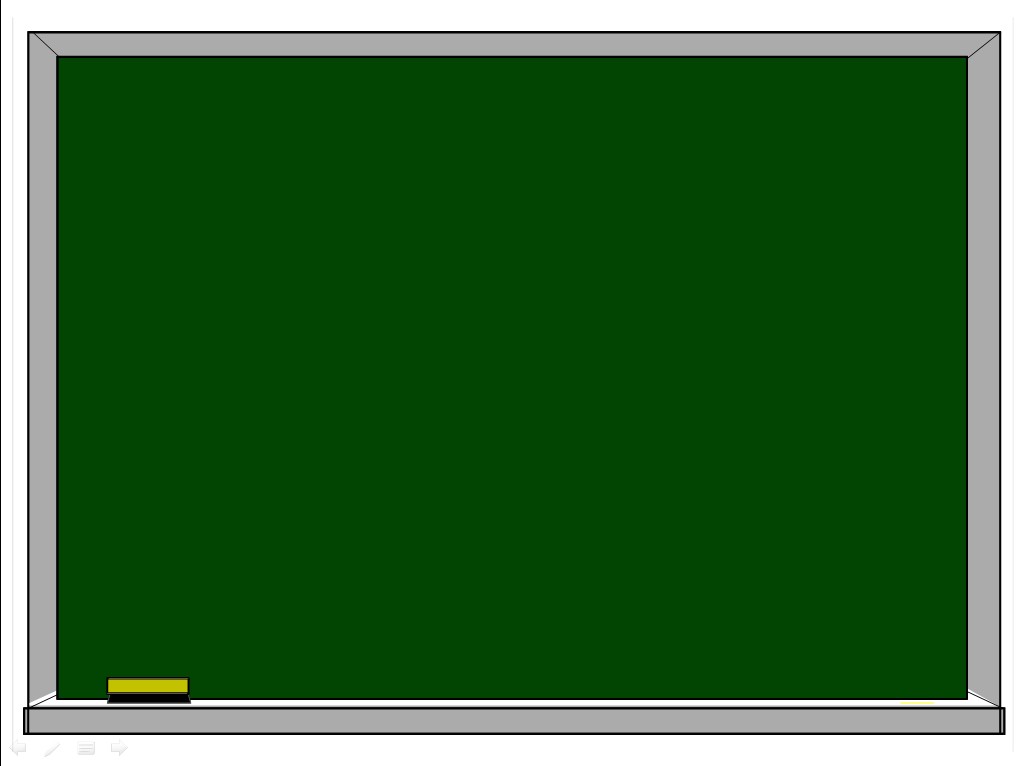 «Мне приходится делить своё время между политикой и уравнениями. Однако, уравнения, по – моему, гораздо важнее, потому что политика существует только для данного момента, а уравнения будут существовать вечно».
А. Энштейн
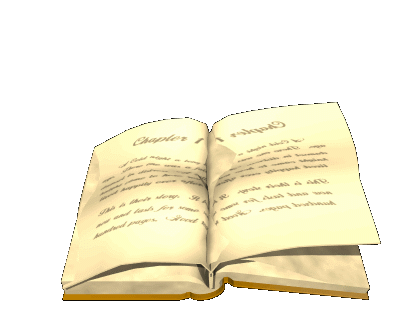 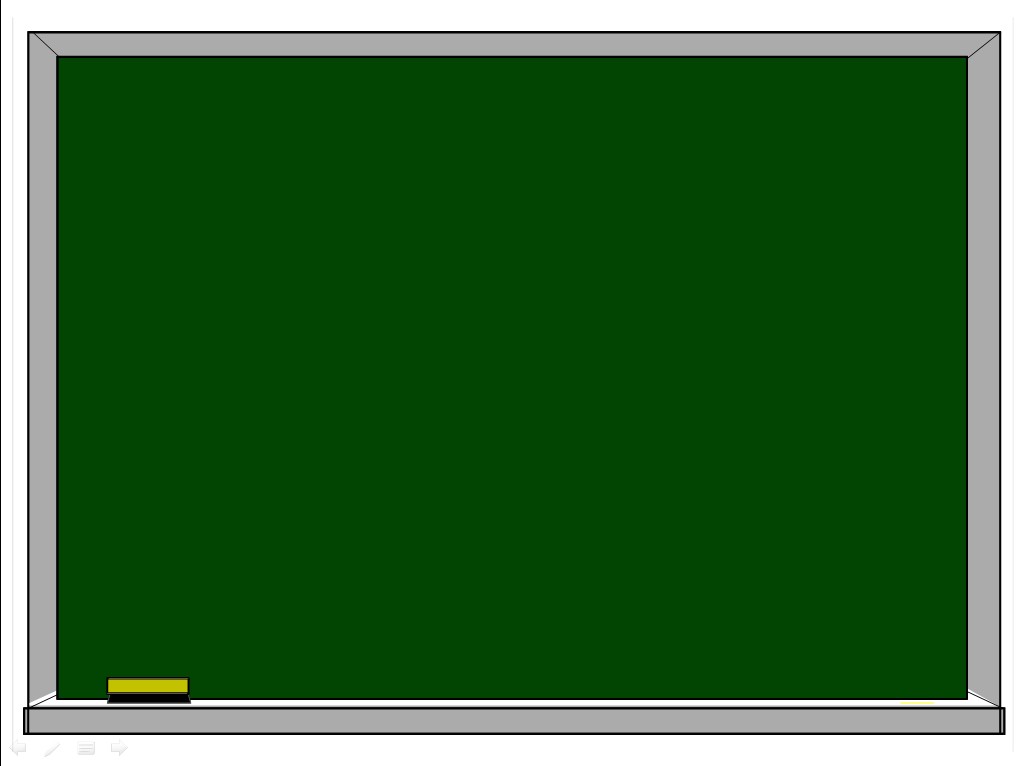 27.11.15            Классная работа
Тема урока:
Показательные уравнения. Методы решения.
Цель:
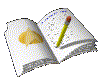 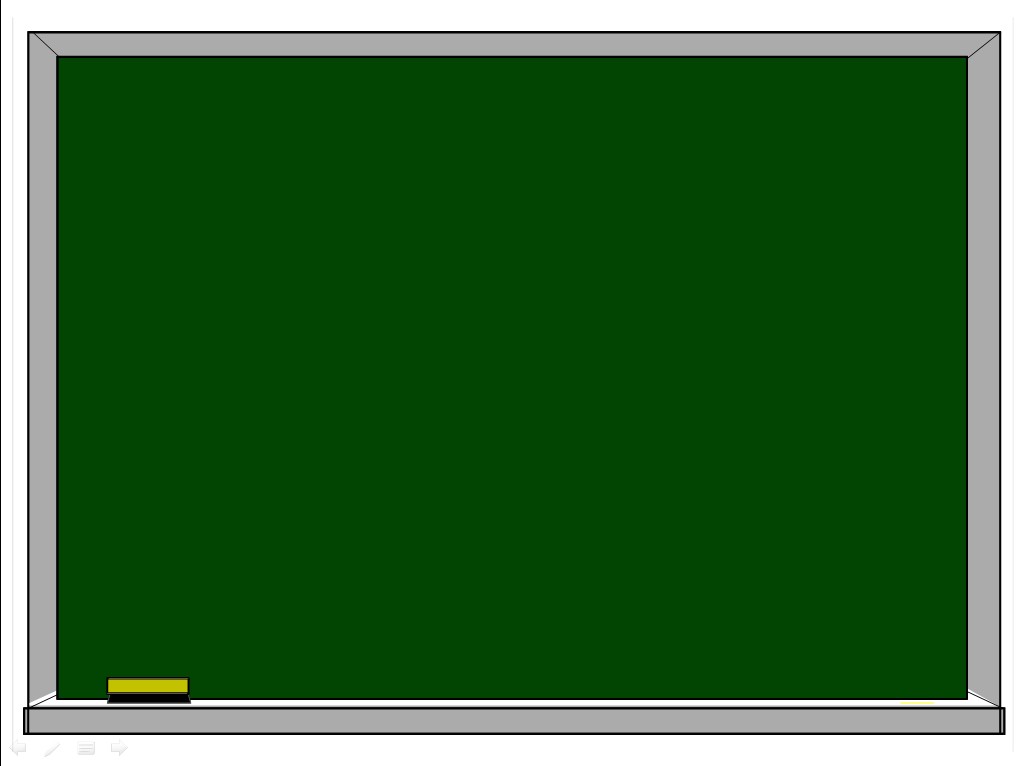 Повторение теоретических знаний.

Определение. Показательными уравнениями называются уравнения вида
af(x)=ag(x), где а >0, а≠1 
и уравнения, сводящиеся к ним.
 

Теорема.  Показательное уравнение 
af(x)=ag(x), где а >0, а≠1 равносильно                        уравнению  f(x) = g(x).
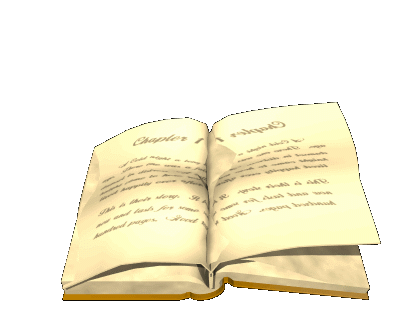 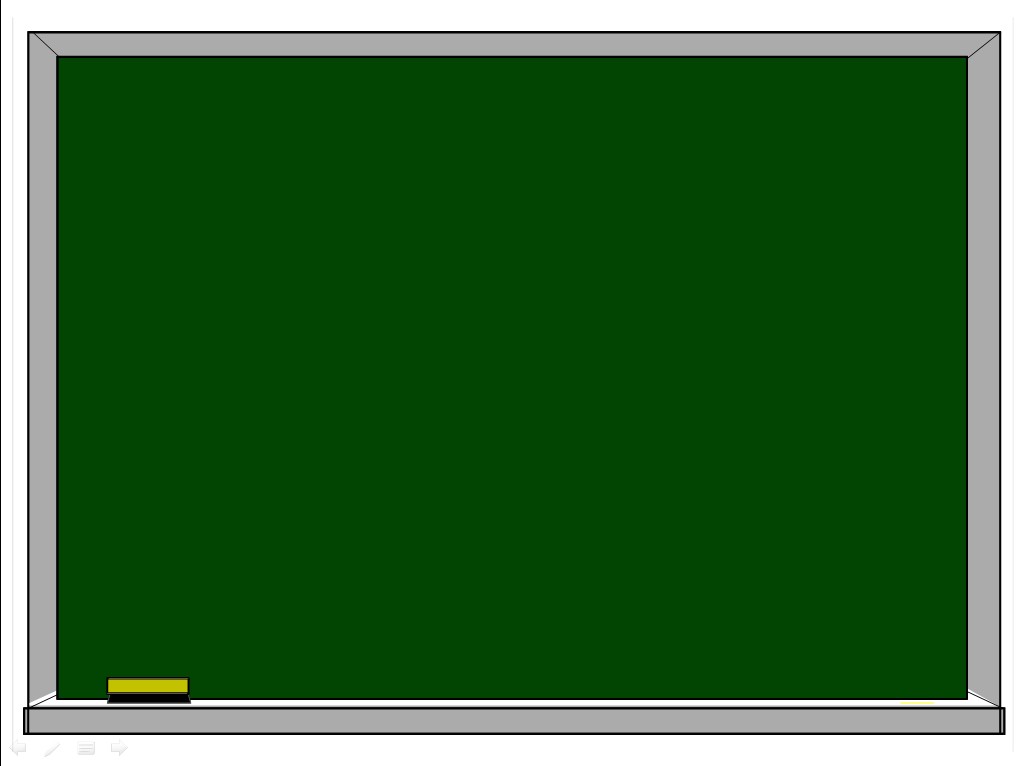 Какие из данных уравнений являются
  показательными?
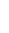 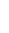 1) 1002(0,01) 2 =10x 
(х+1)5 = 25
(√3) 2x = (tg * π/3) x+1
6 √x +8 √x = 10 √x 
2 x = 3 – x
2 cos  x - 8 sin  x = 0 
cos(3π * 5 x) – cos(π * 5 x) = sin(π * 5 x) 
√3 1/x + 7 = 4
x √3 * x √5 = 225
(√3) 2x  = (√3) x+1 
10) (2x + 1) x = (2x +1) x     
11) x2 + 3x – 4 = 0
12) 52x+12 = sin210º
2
2
2
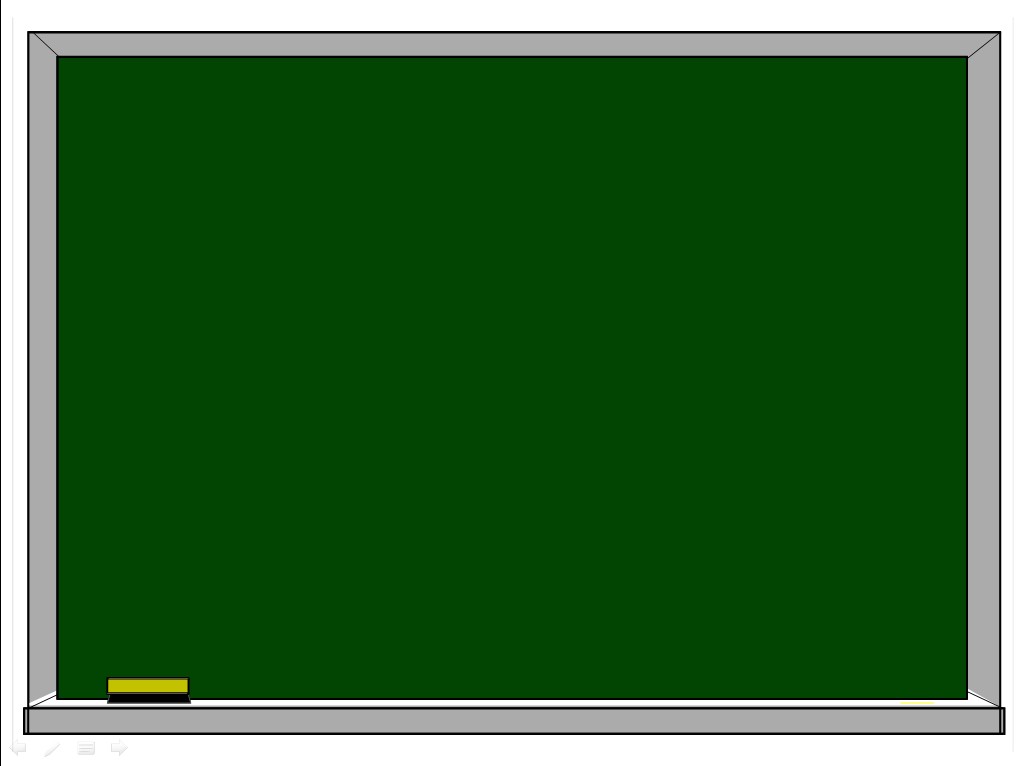 Свойства степени с рациональным показателем
am *an = a(m+n);
am : an = a(m-n) (a ≠ 0);
(am)n = a(m*n);
(a*b)n = an *bn;
(a : b)n = (an) : (bn) (b ≠ 0);
a1 = a;
a0 = 1 (a ≠ 0)
a-n = 1/аn
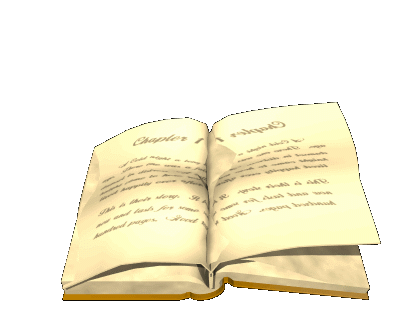 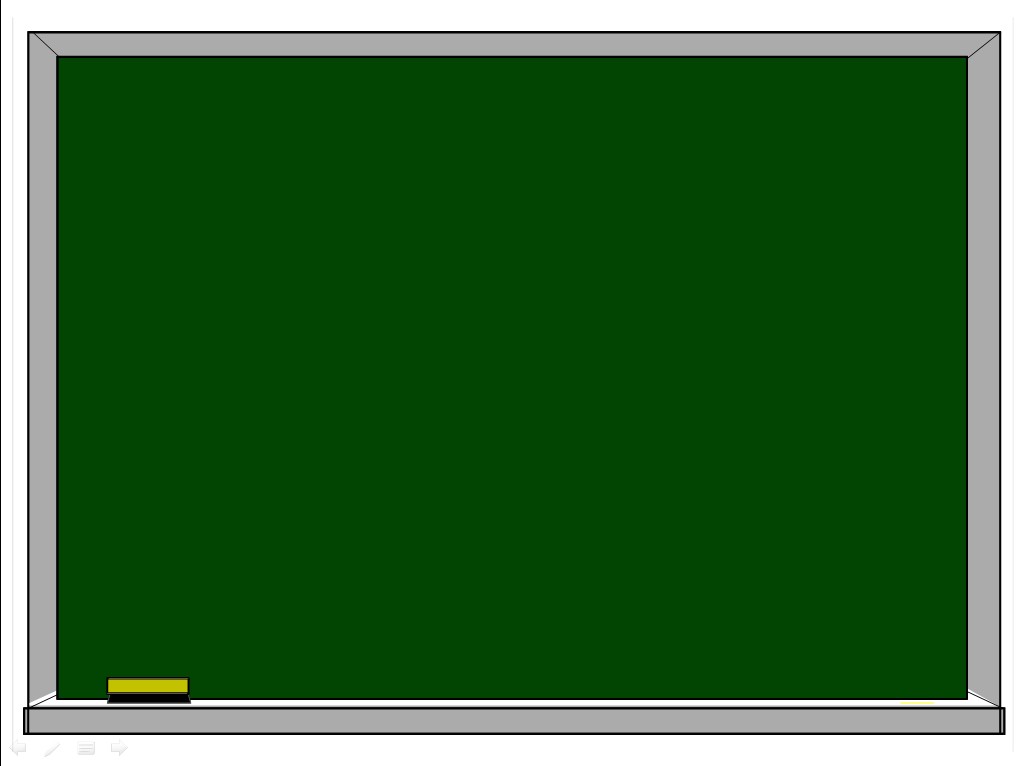 Методы решения показательных уравнений
Метод уравнивания показателей
Метод введения новой переменной
Показательные уравнения
Вынесение общего множителя
Метод почленного деления
Функционально-графический метод
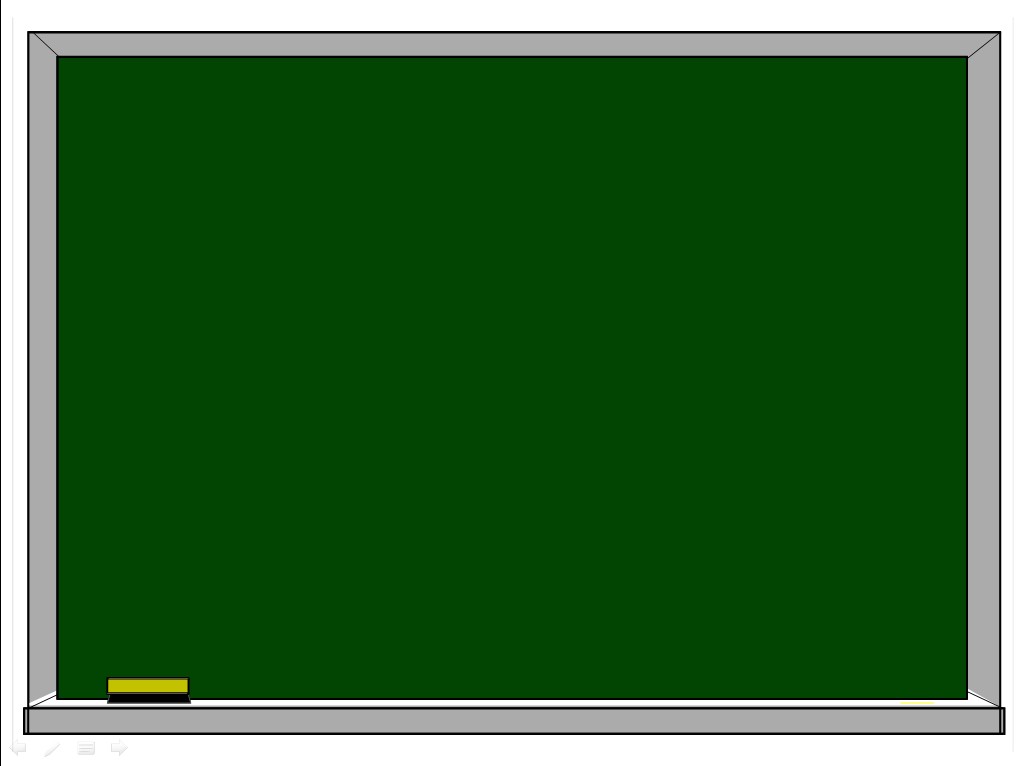 Деятельность учащихся
№12.19 (а); 
№12.27 (а); 
№12.29 (а);
№12.36 (а); 
№12.41 (а).
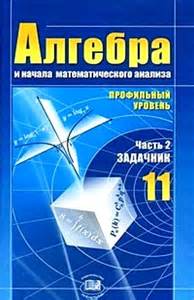 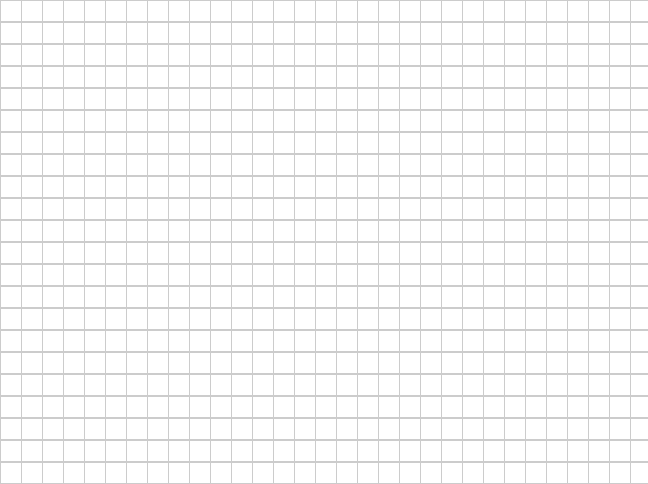 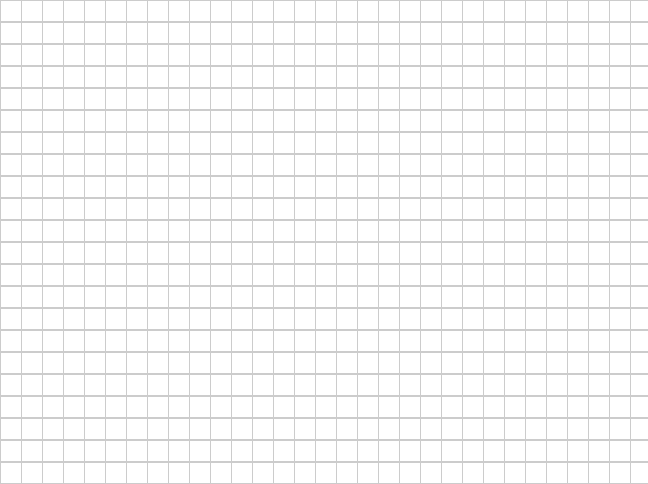 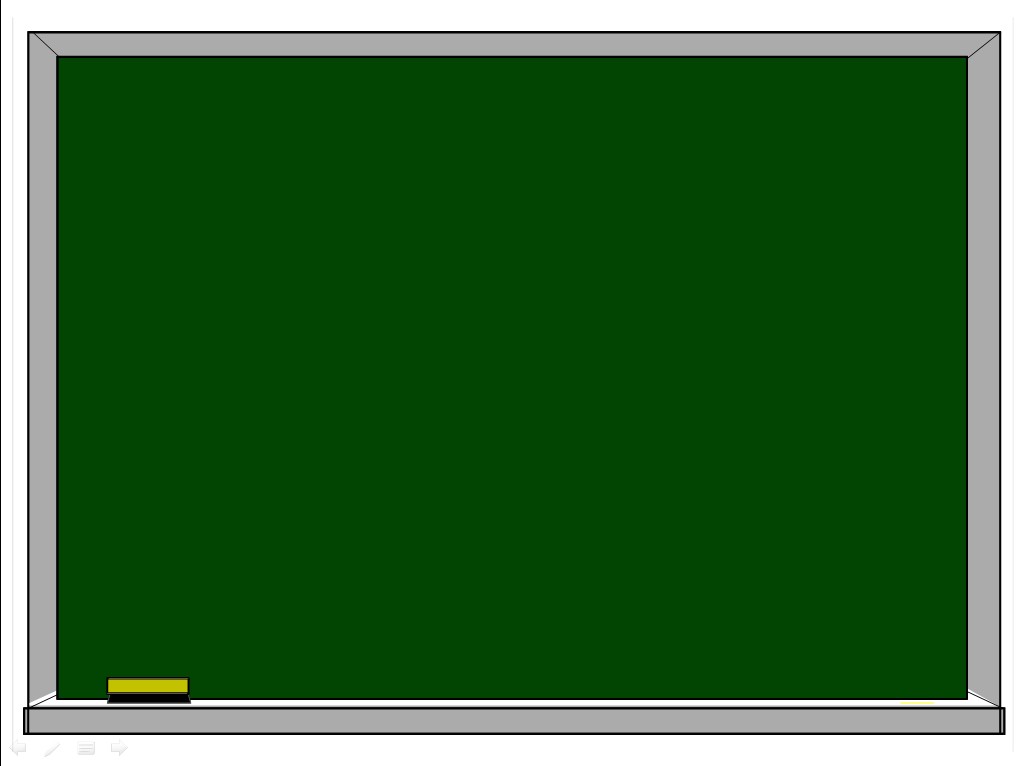 Физкультминутка
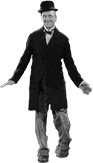 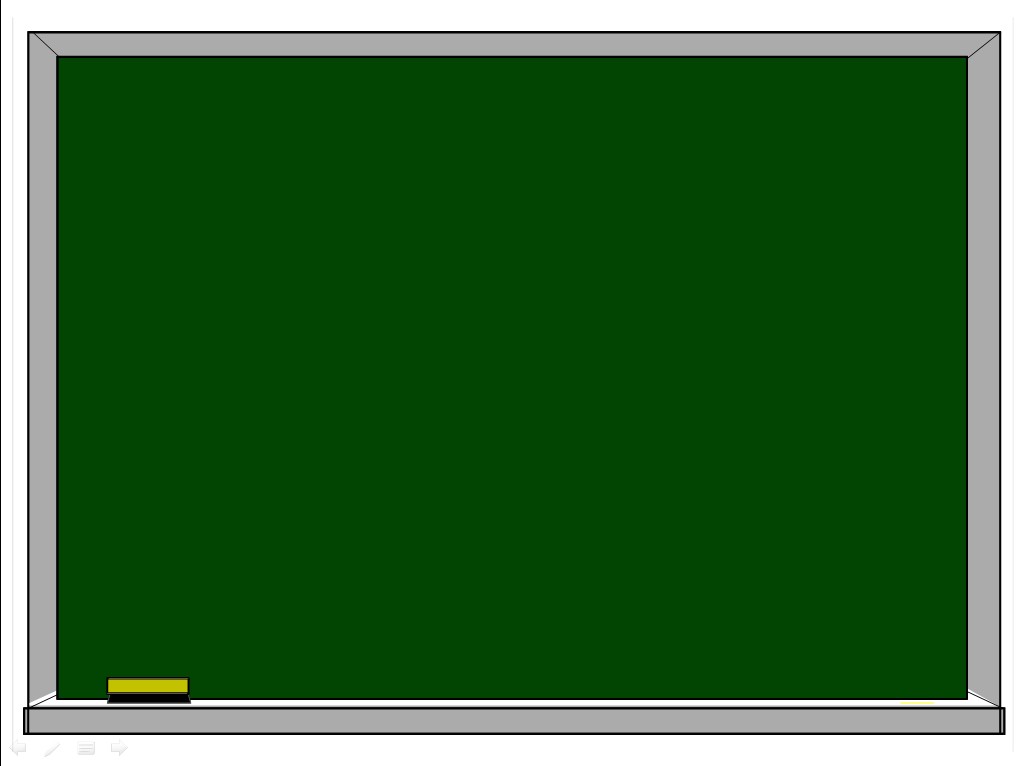 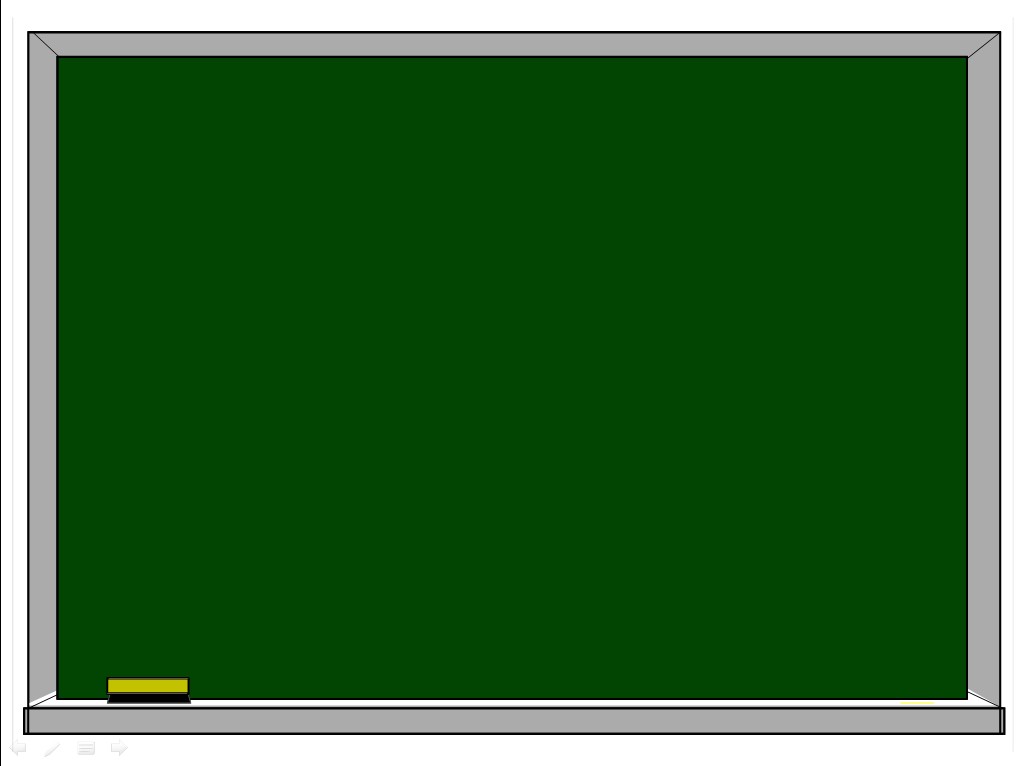 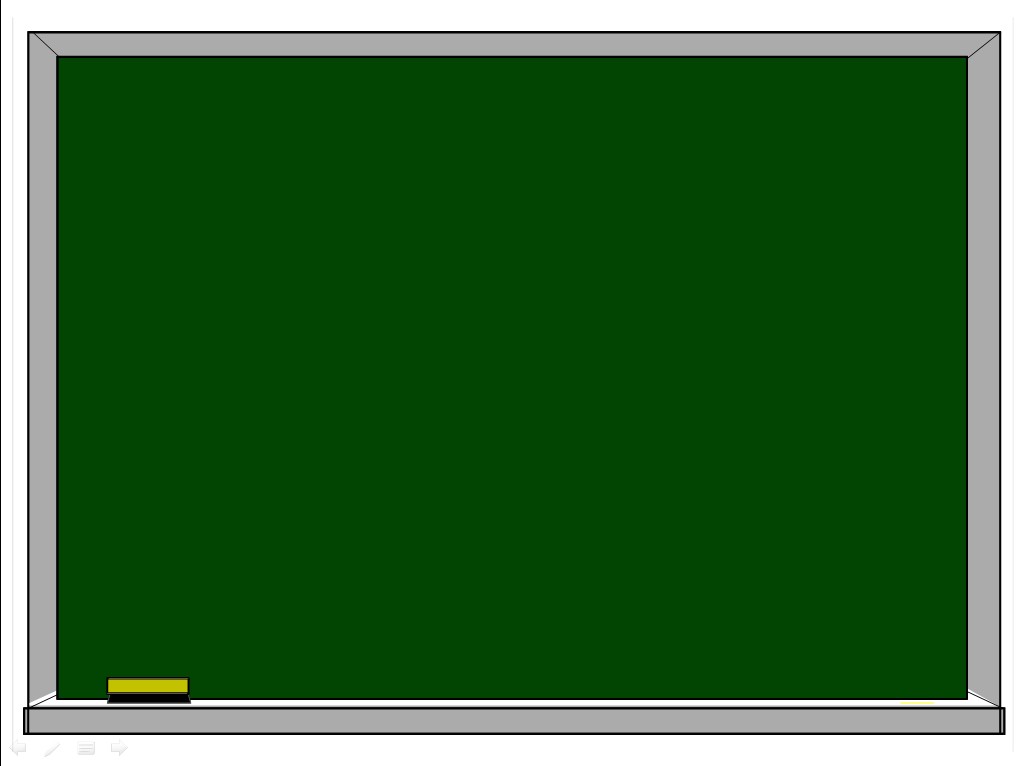 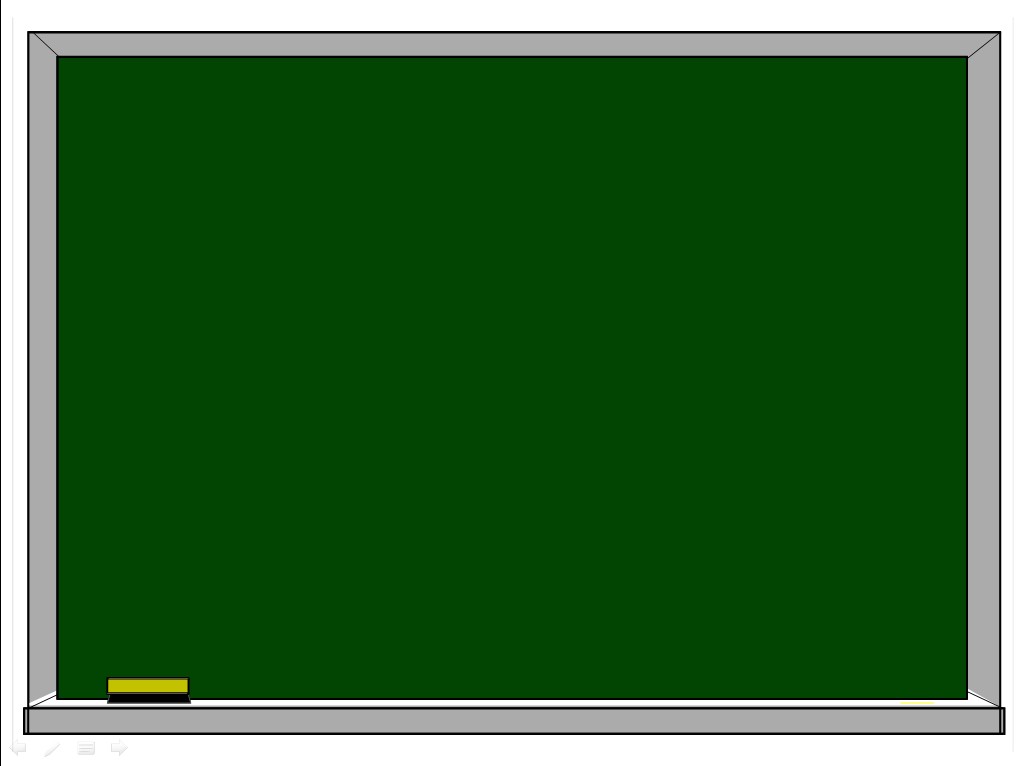 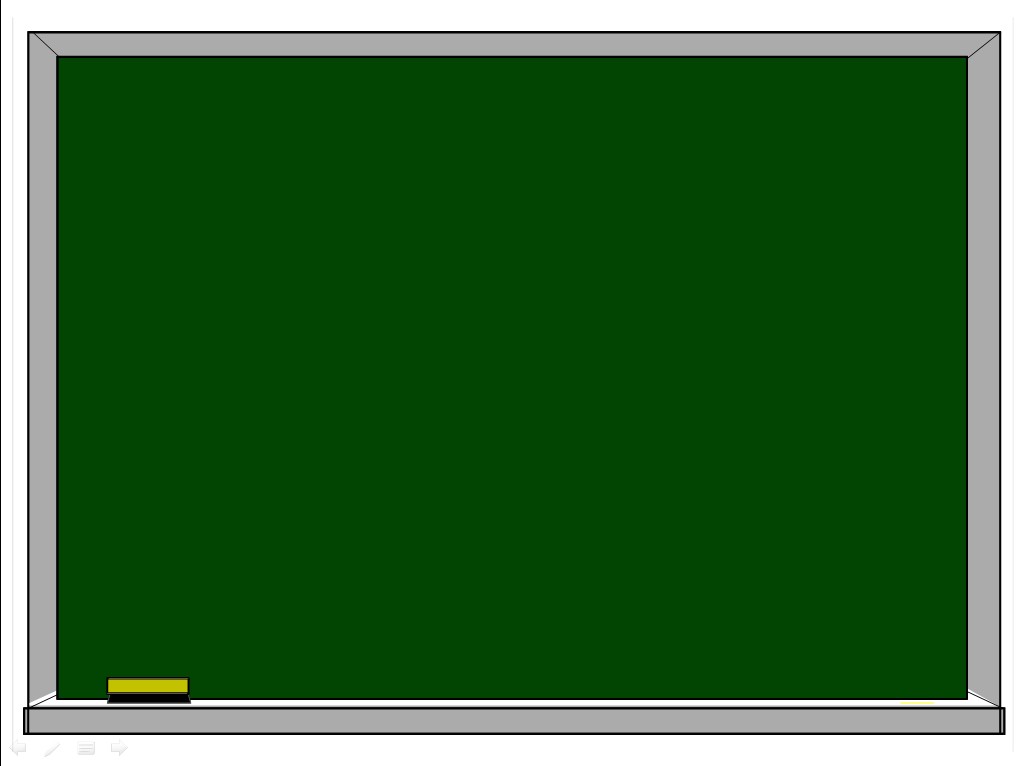 Деятельность учащихся.
  Решите уравнение:
4 x + (x-13) * 2 x – 2x + 22 = 0.
Решение:
Пусть 2 x = у, тогда  у 2 + (х – 13)у – (2х – 22) = 0
D = (x-9) 2             
у1 = - х+11
у2 = 2
   2 x  = - х+11(2)
   2 x  = 2(1)
(1) х = 1
(2) у = 2 x   - монотонно возрастающая функция, а у = -х + 11 – монотонно убывающая, поэтому по свойству монотонных функций уравнение (2) имеет не более одного корня. Легко угадать, что х = 3.
Ответ: х=3.
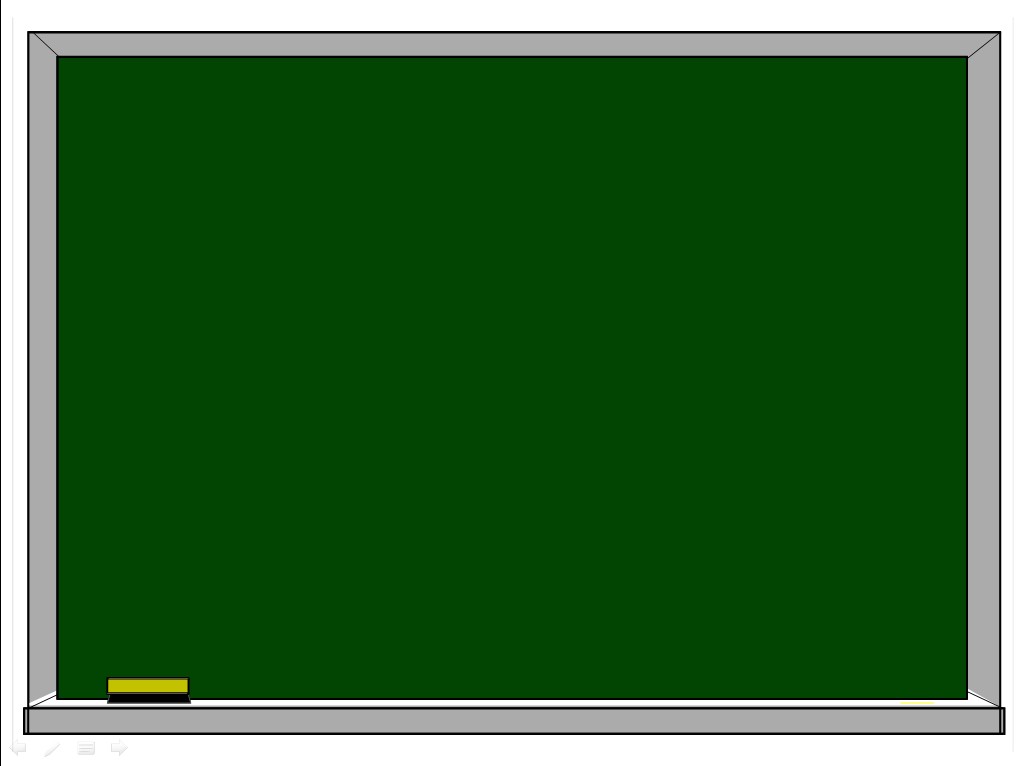 Домашнее задание
п.12;
№12.19 (б); 
№12.27 (б); 
№12.29 (б);
№12.36 (б); 
№12.41 (б).
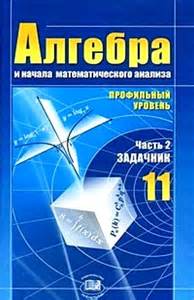 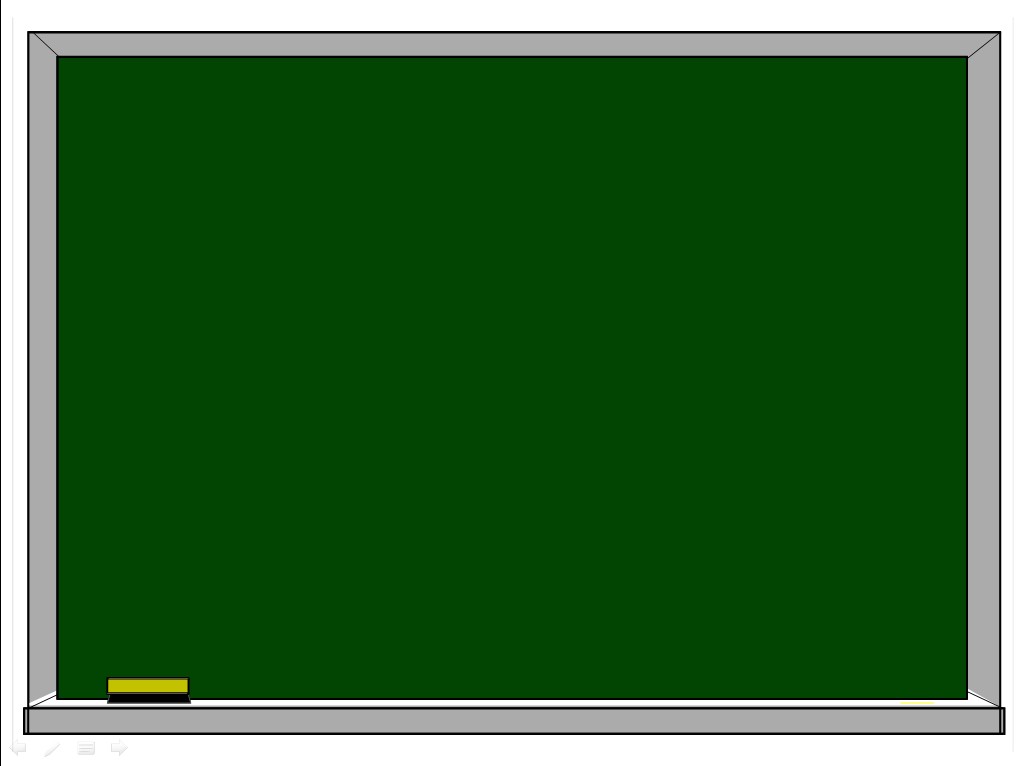 Самостоятельная
 работа
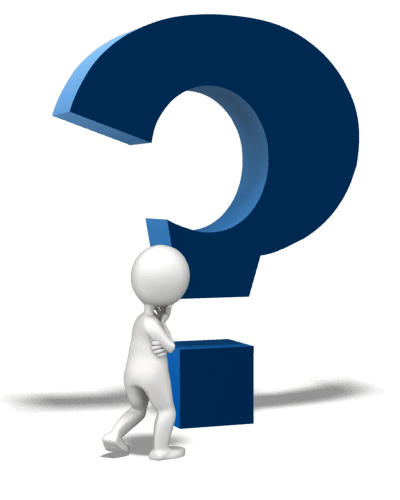 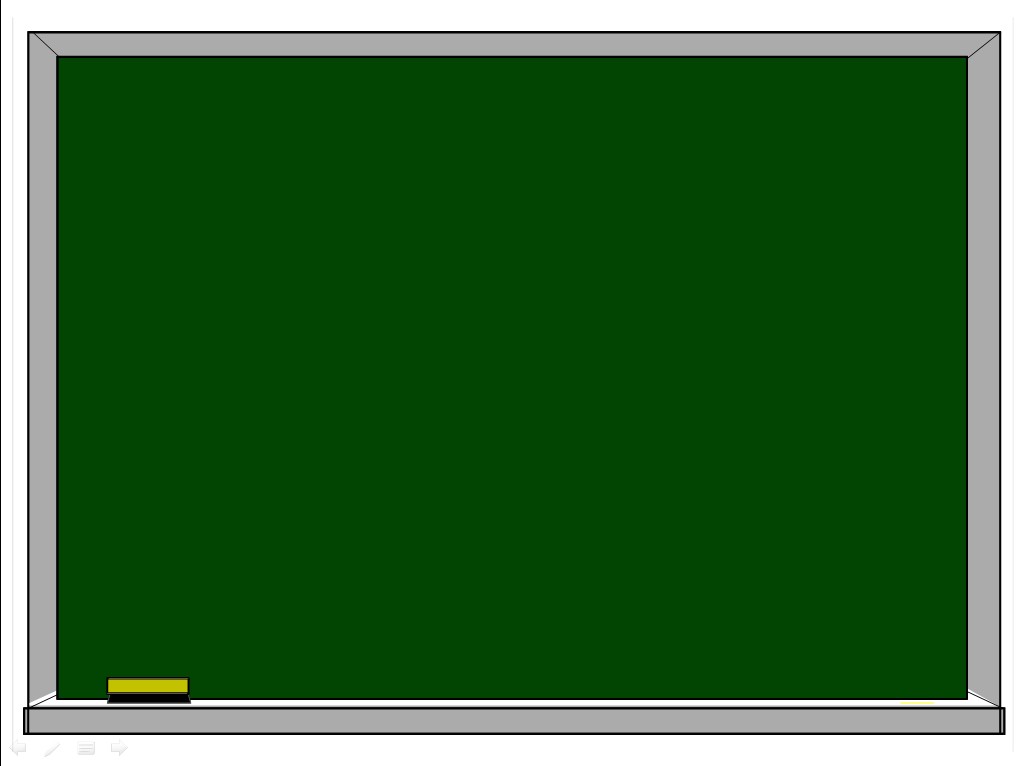 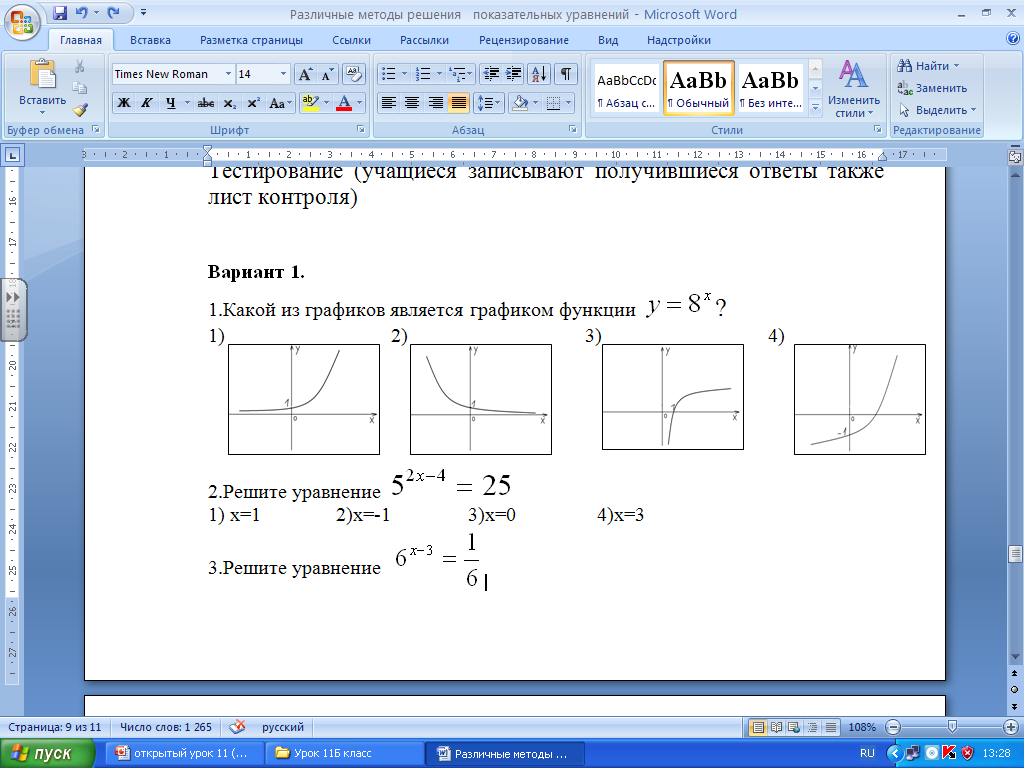 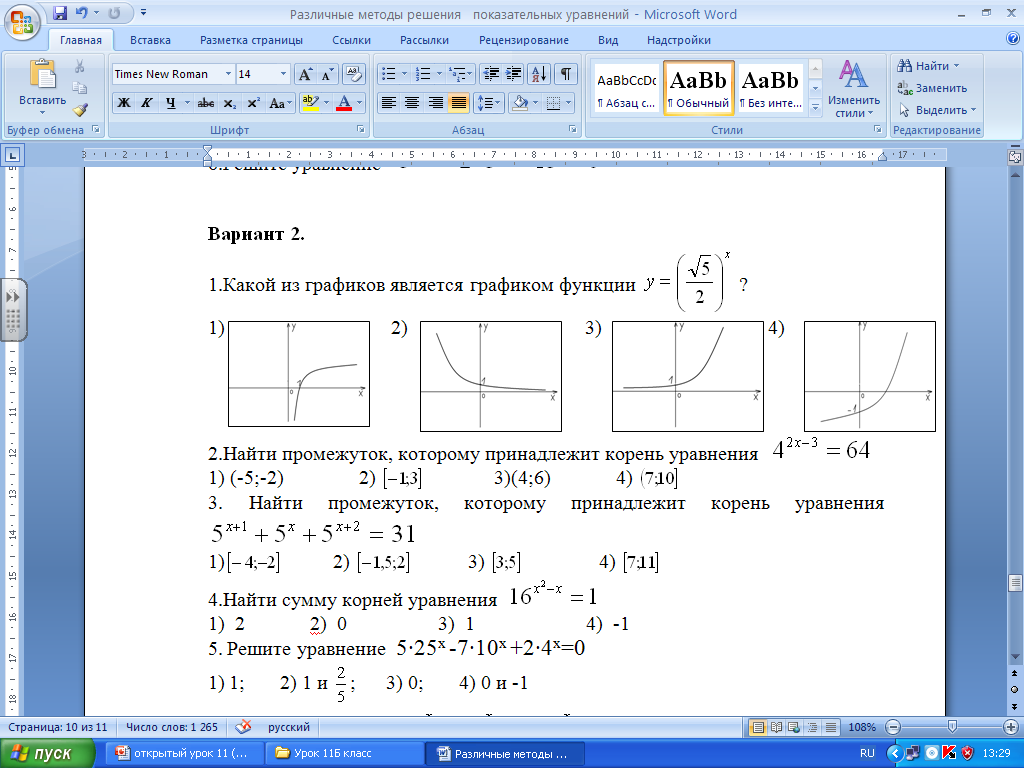 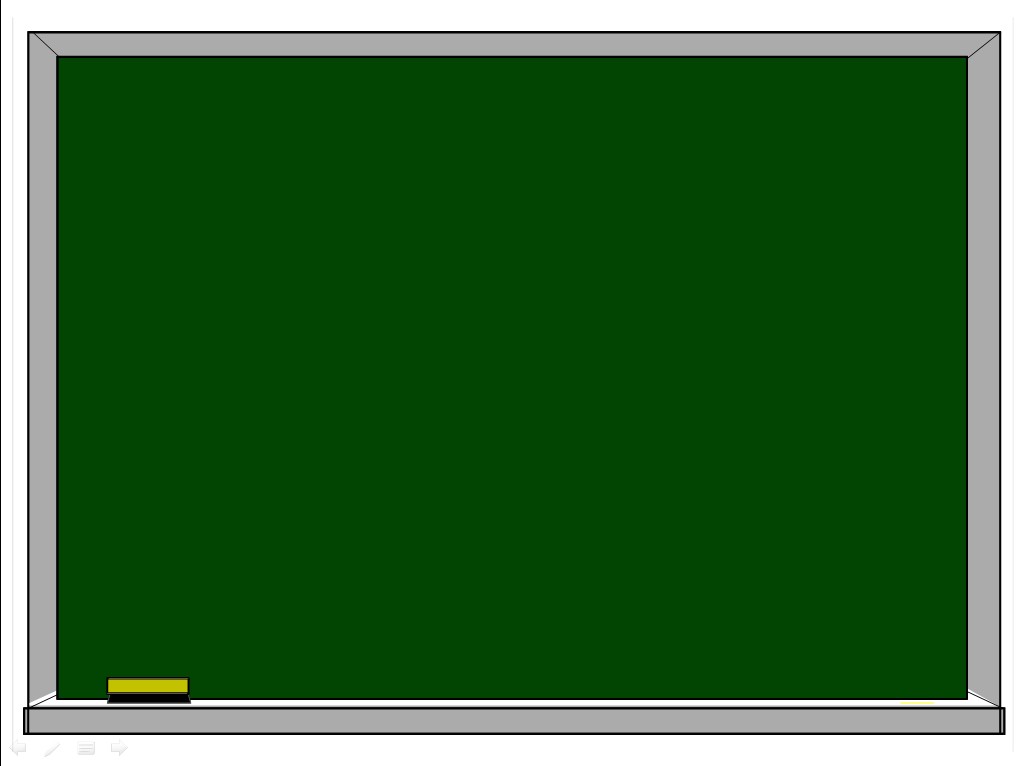 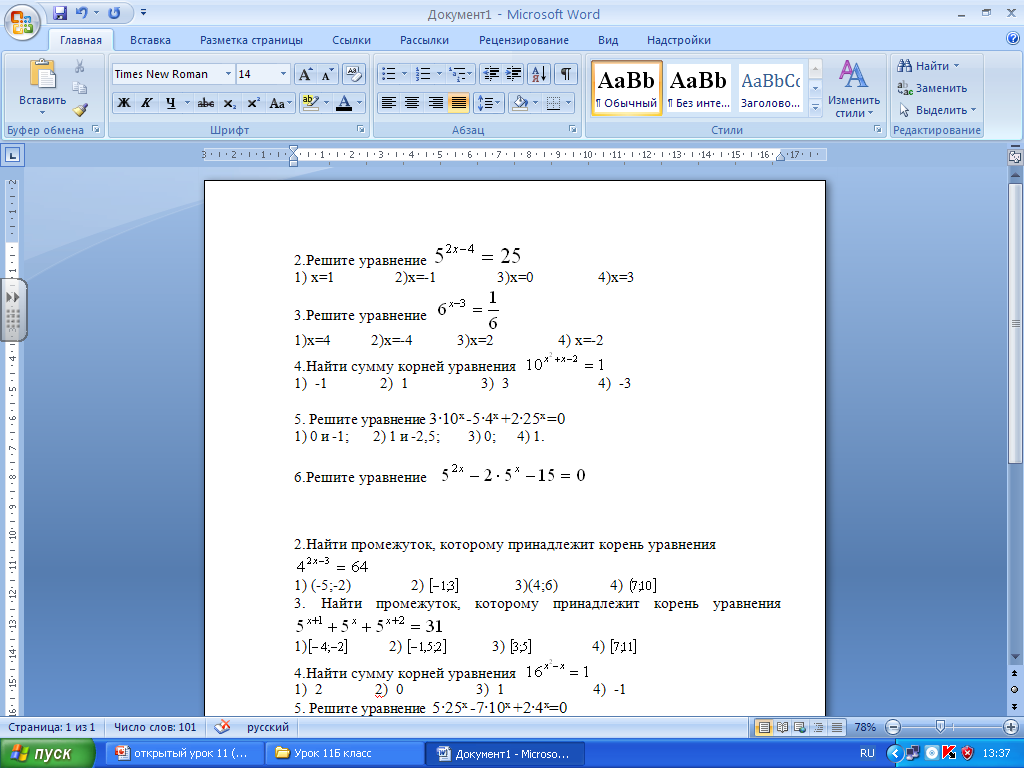 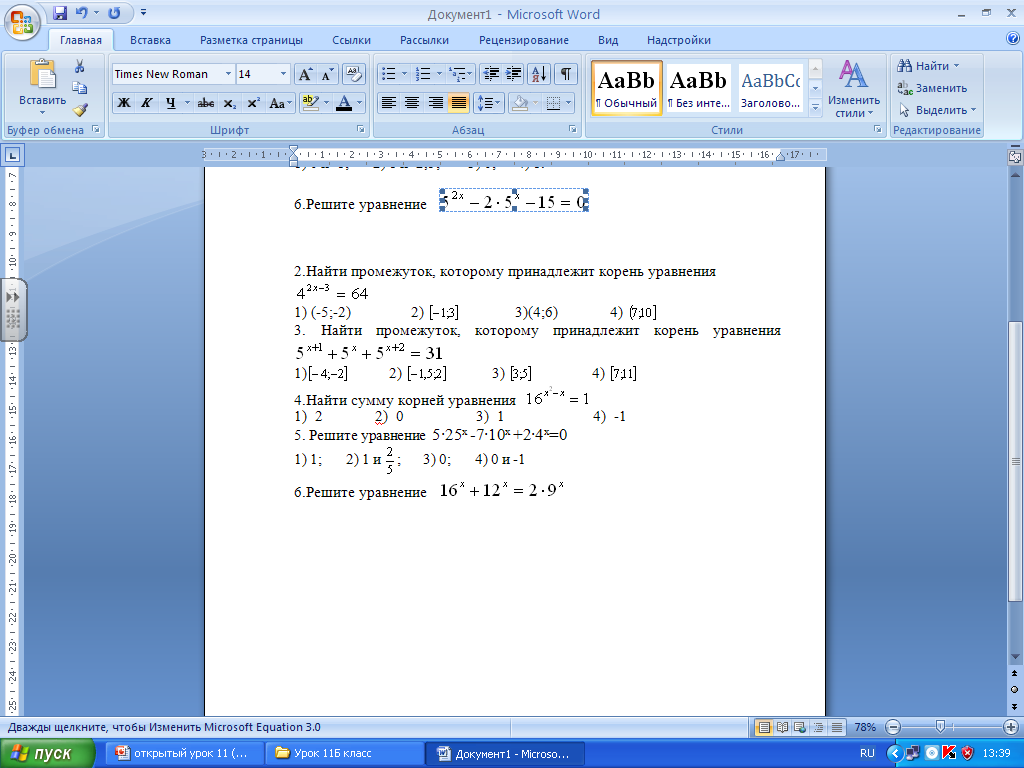 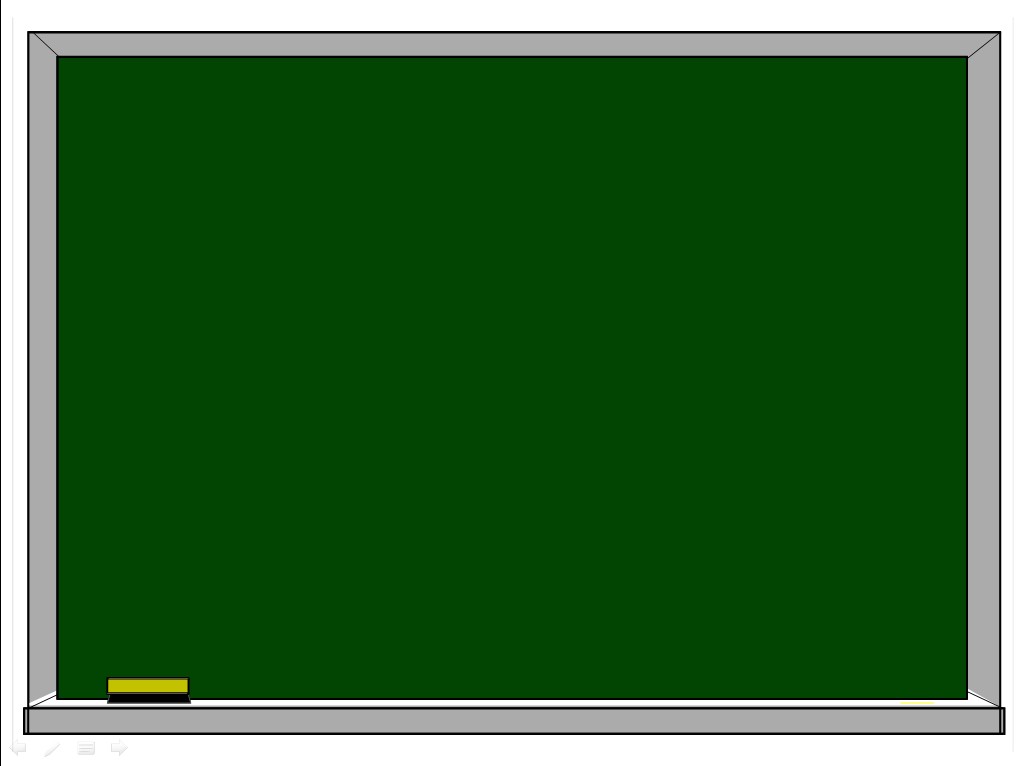 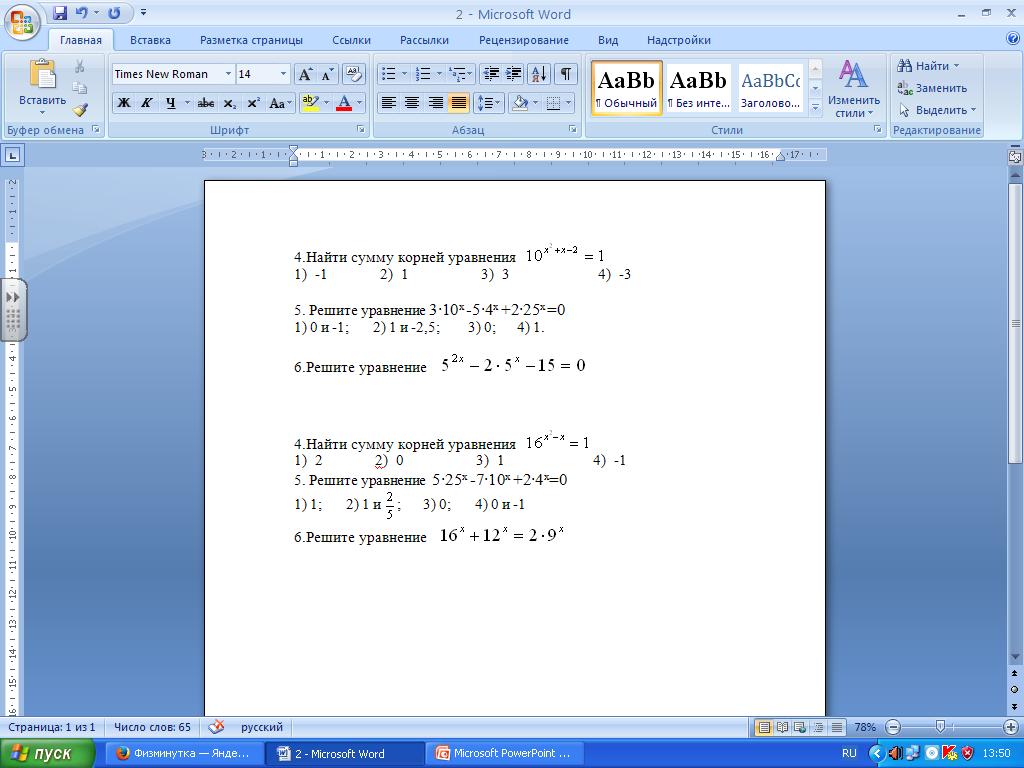 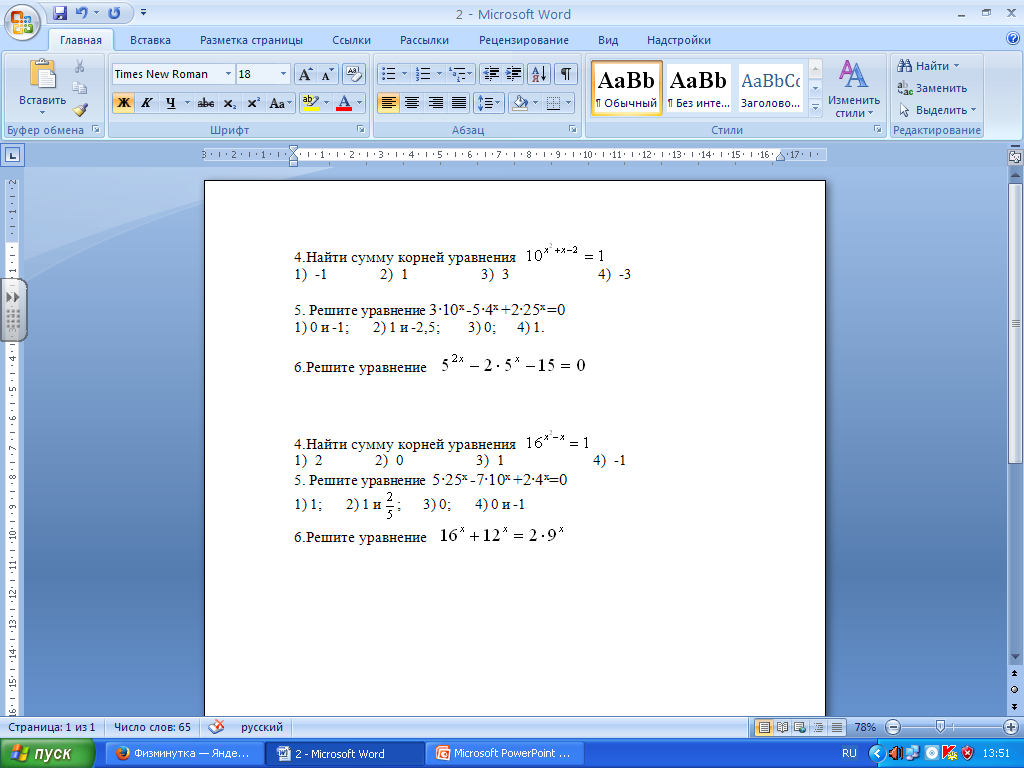 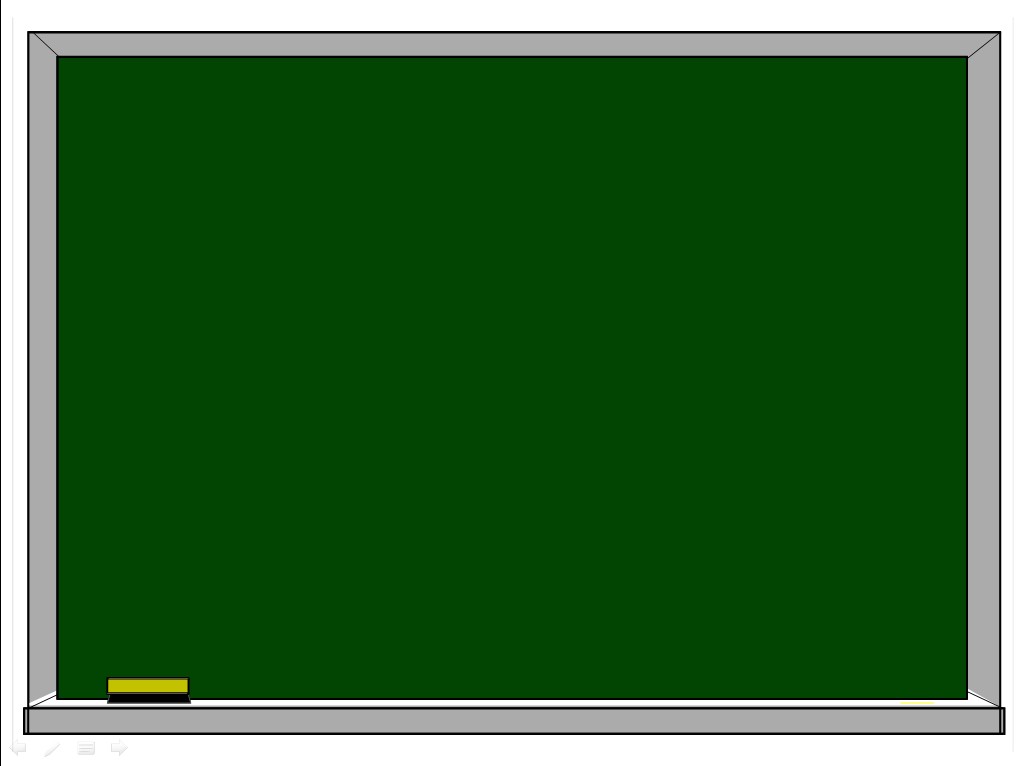 Итог урока. Рефлексия
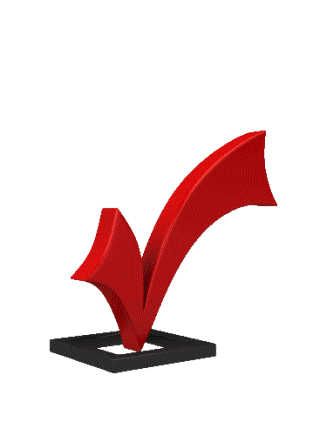 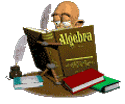 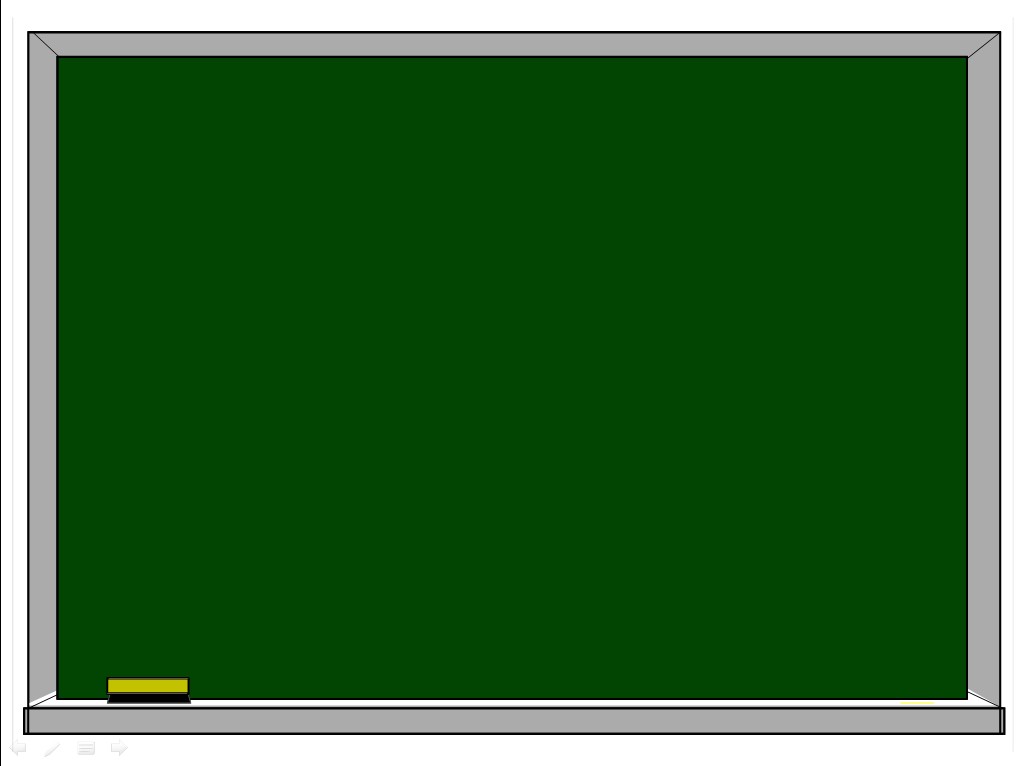 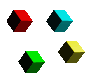 Спасибо за урок!
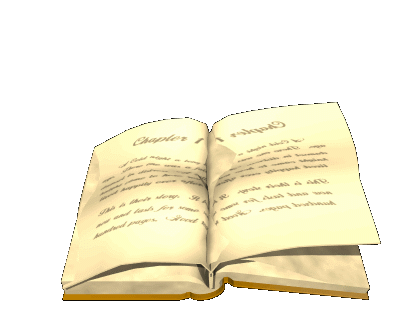